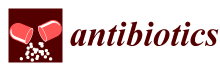 part I
PENICILLINS
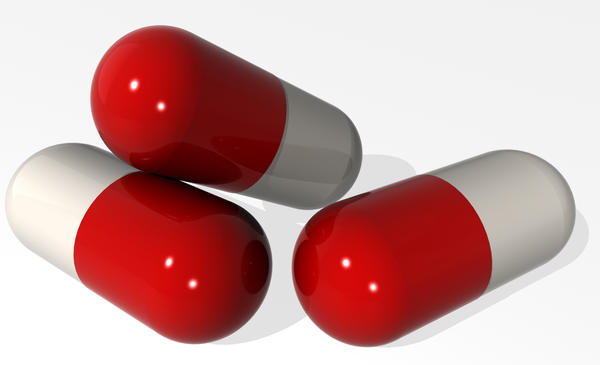 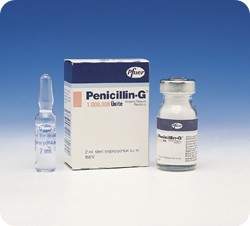 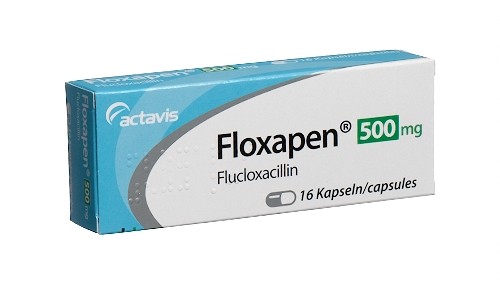 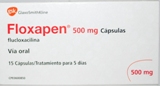 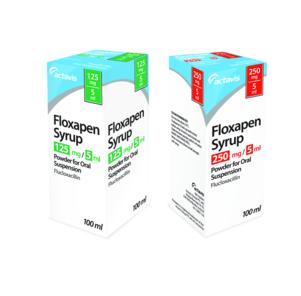 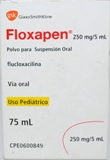 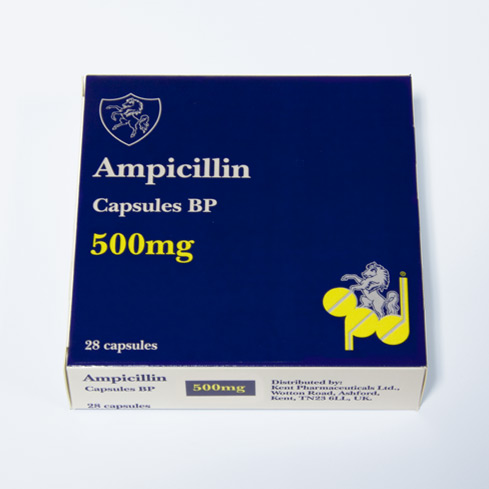 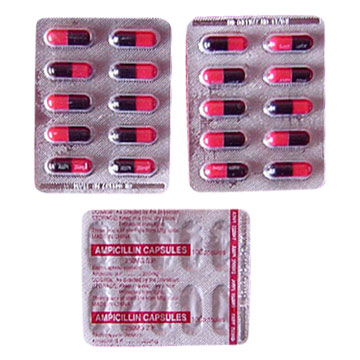 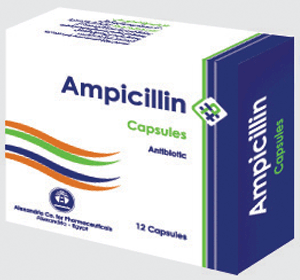 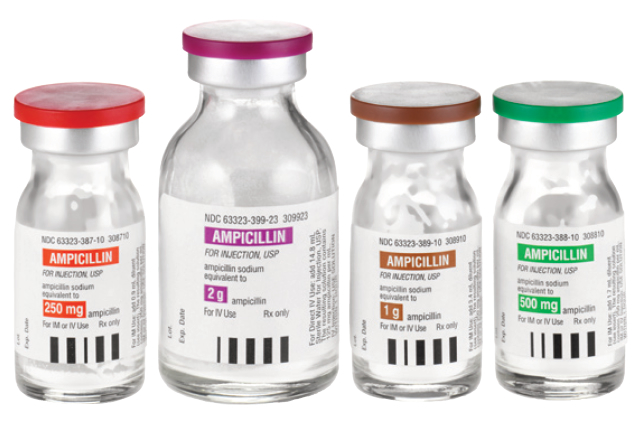 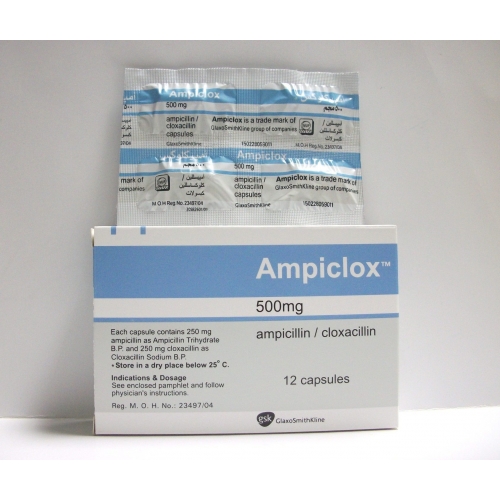 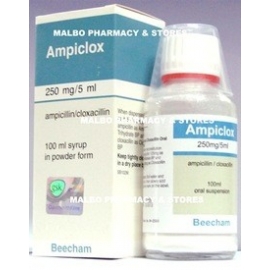 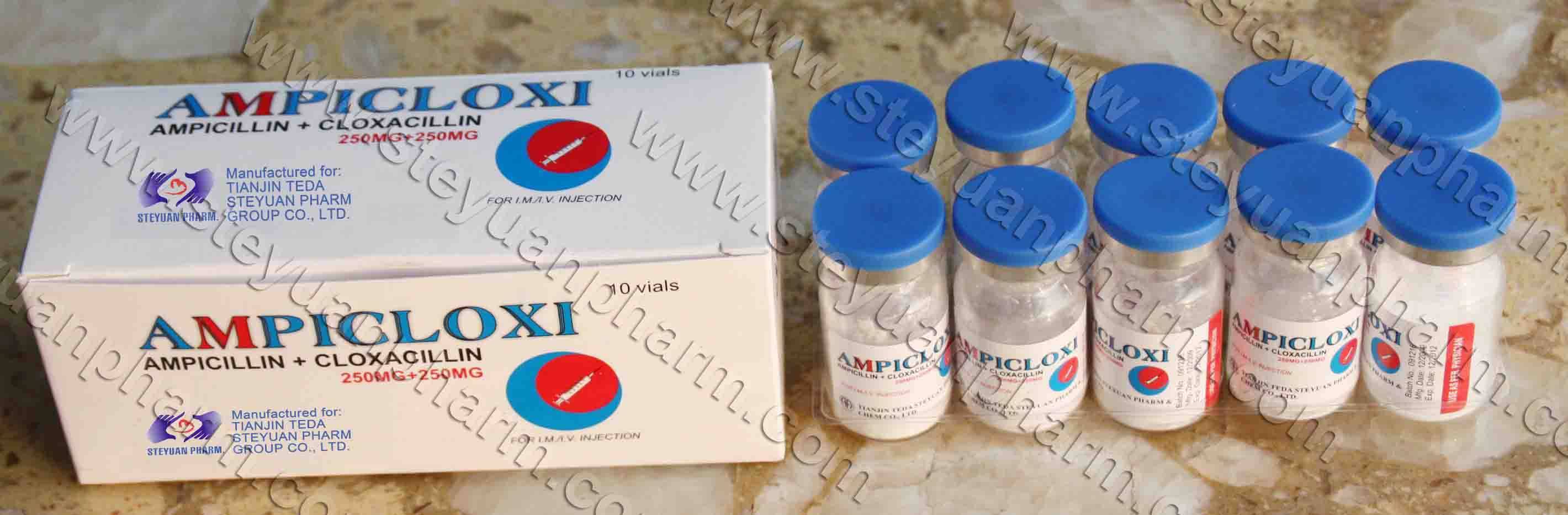 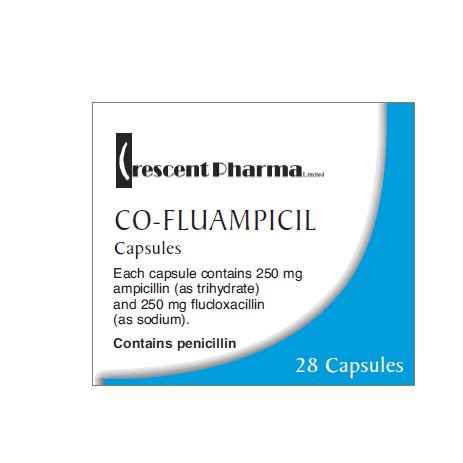 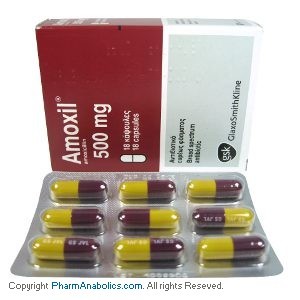 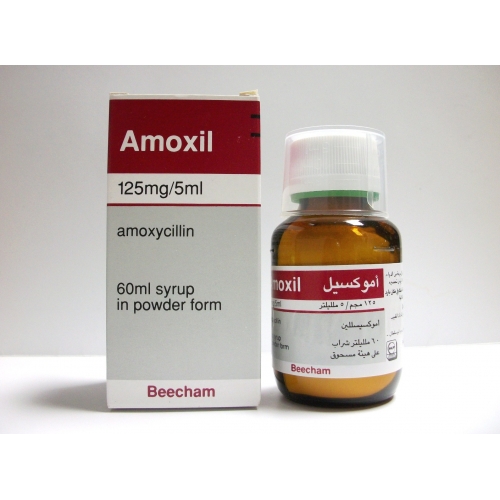 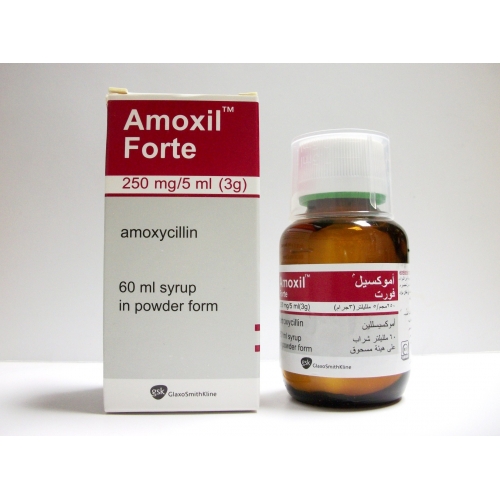 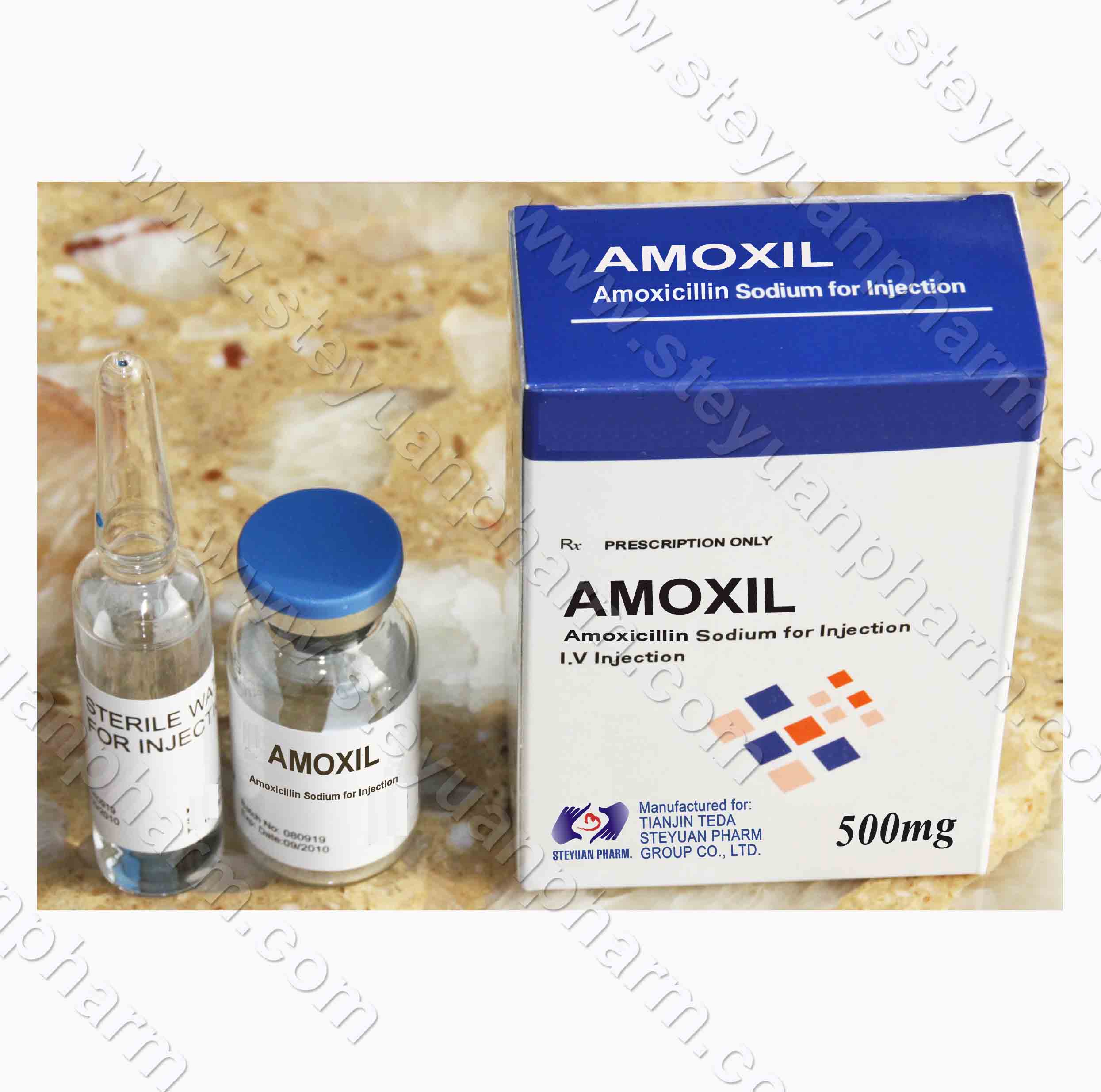 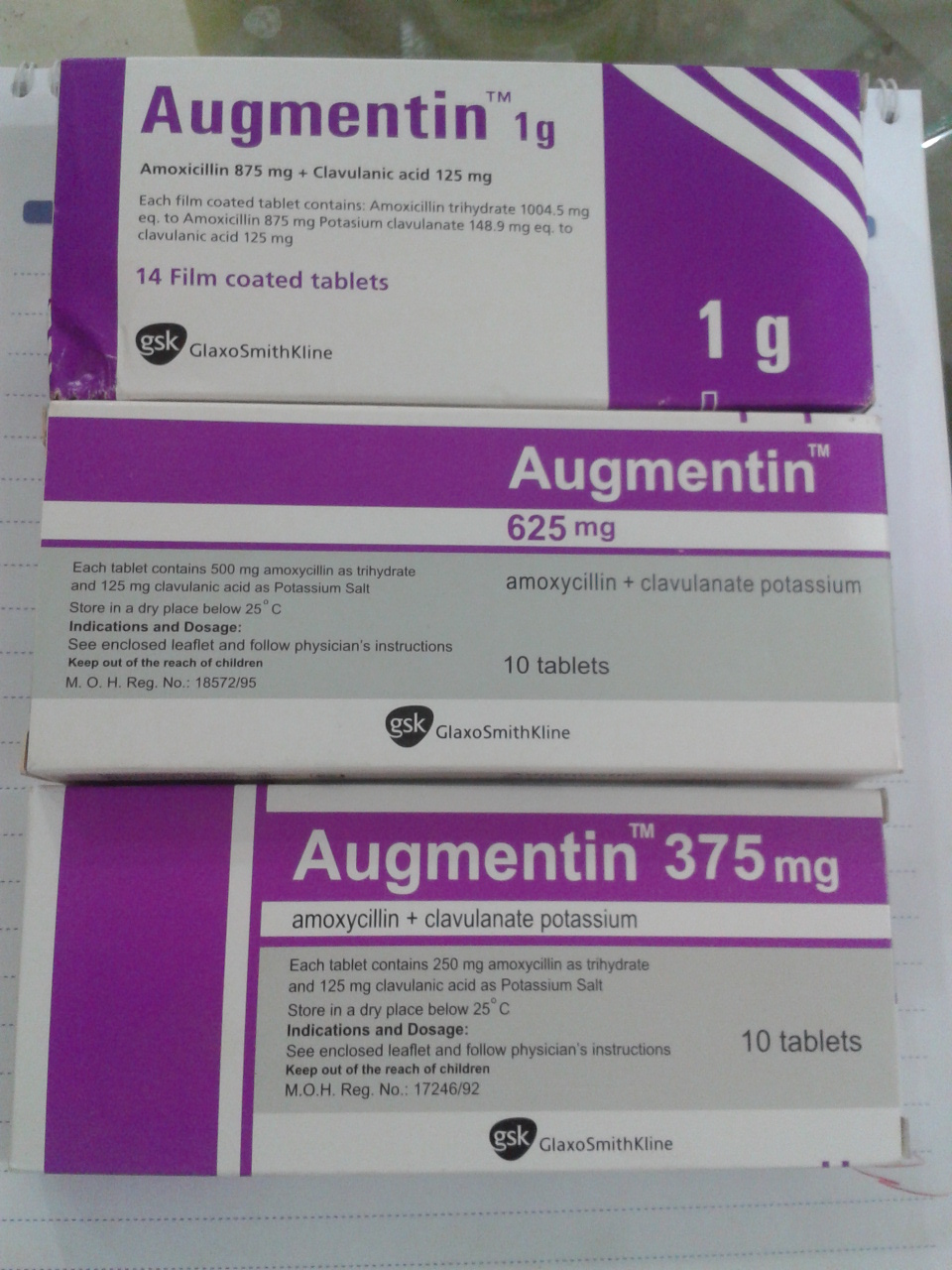 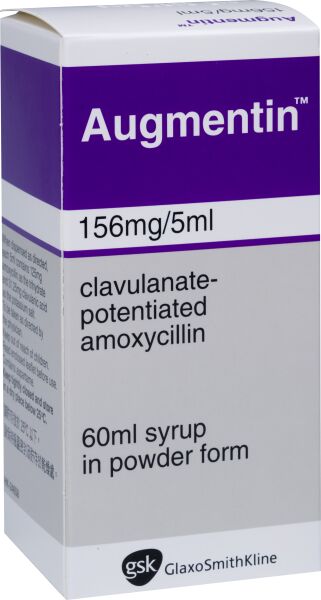 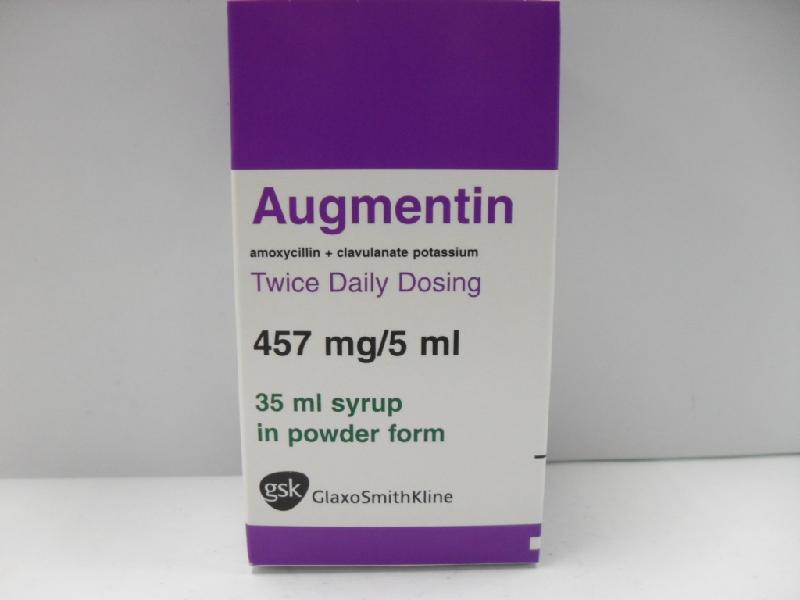 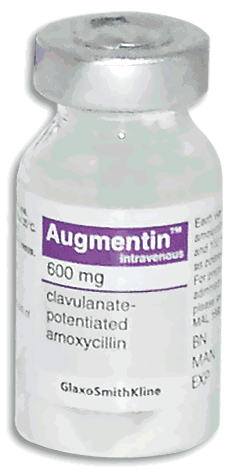 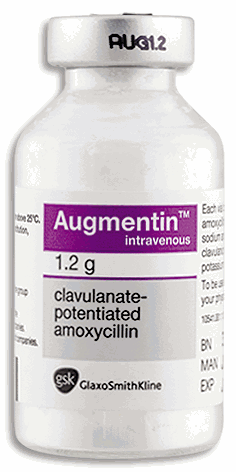 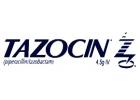 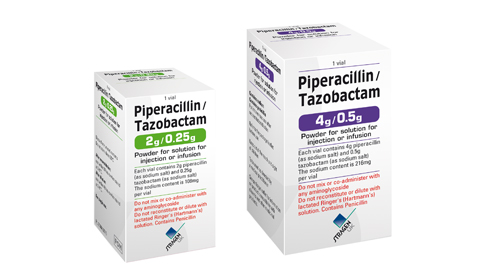 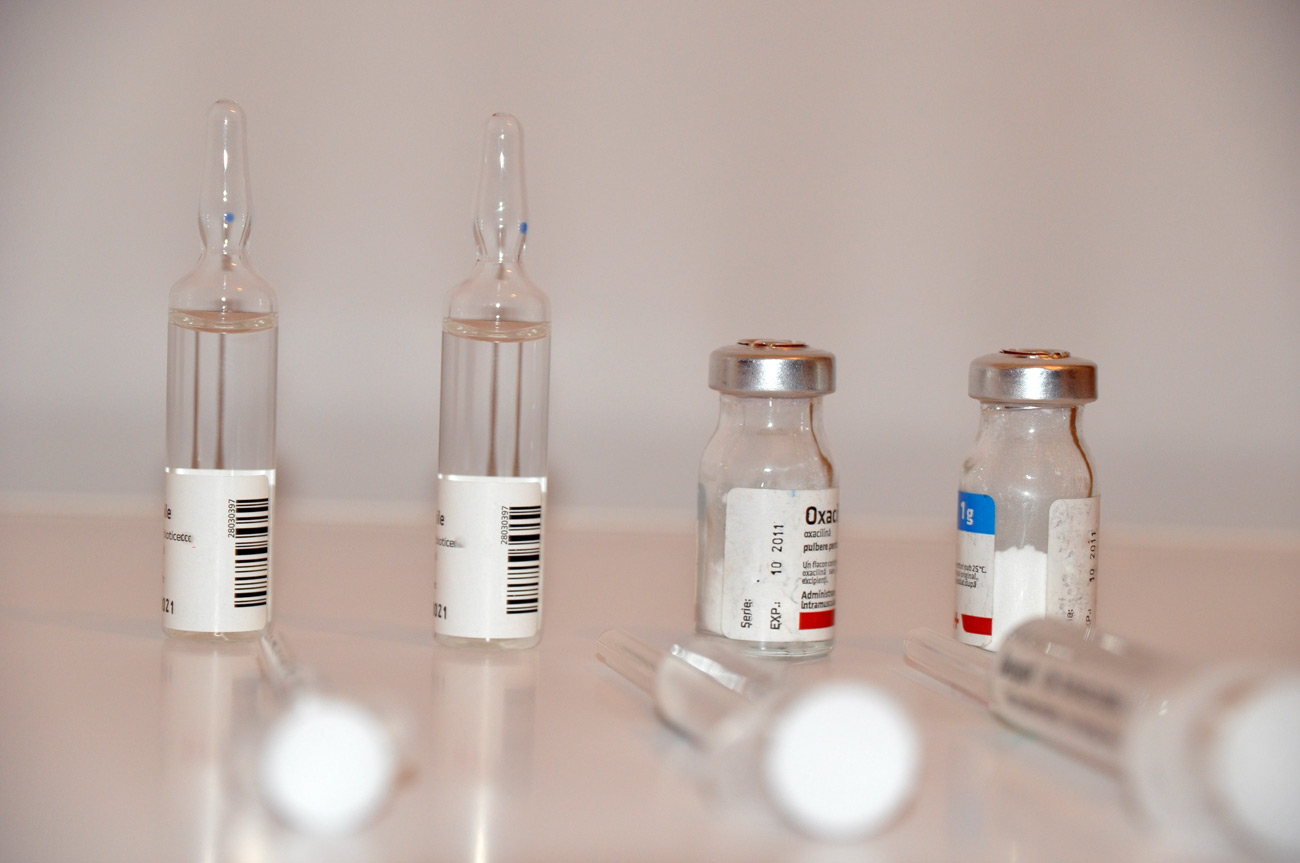 Cephalosporines
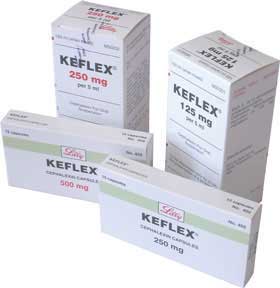 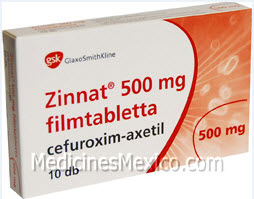 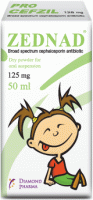 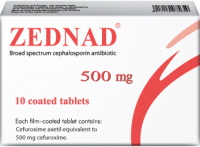 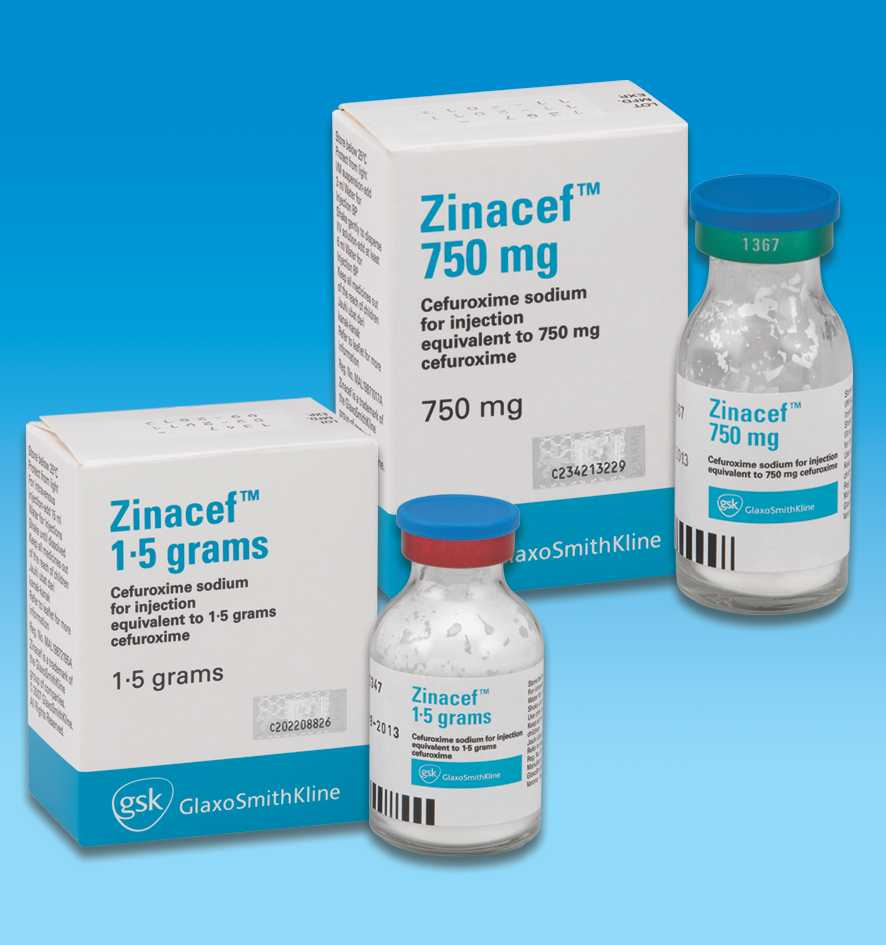 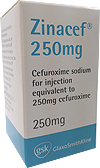 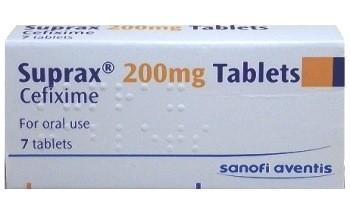 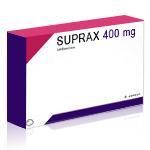 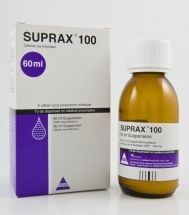 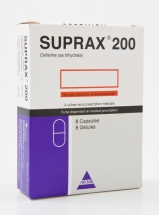 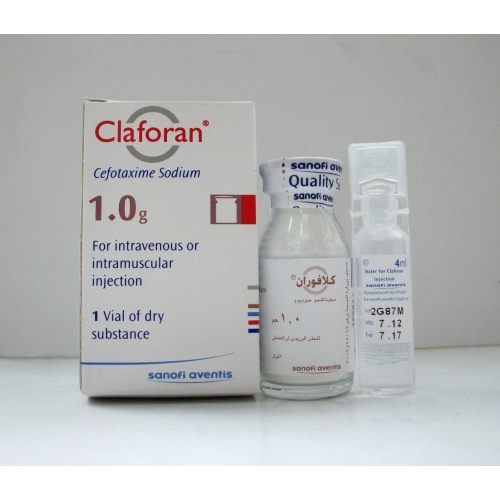 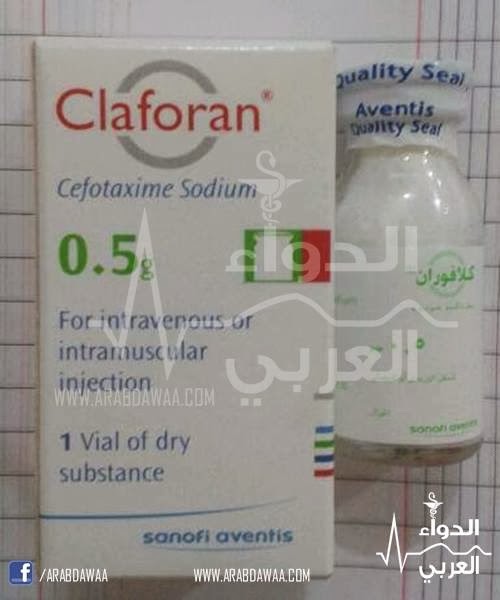 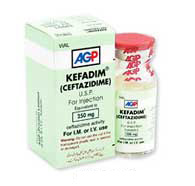 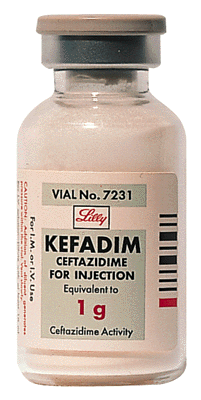 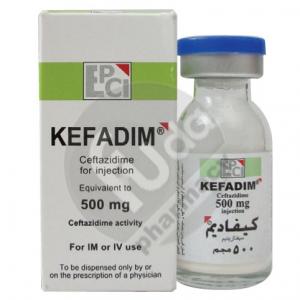 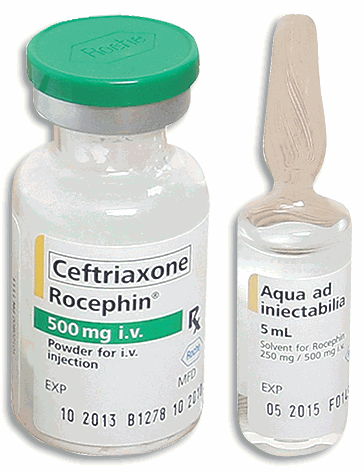 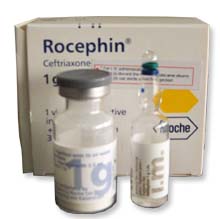 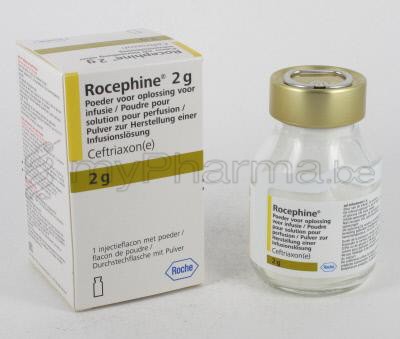 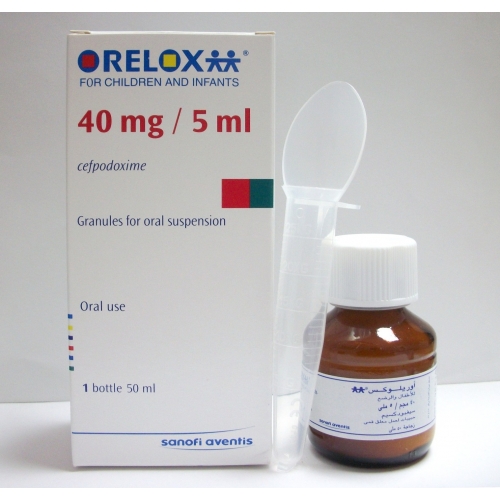 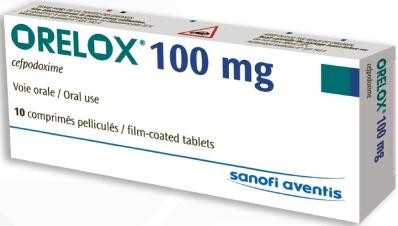 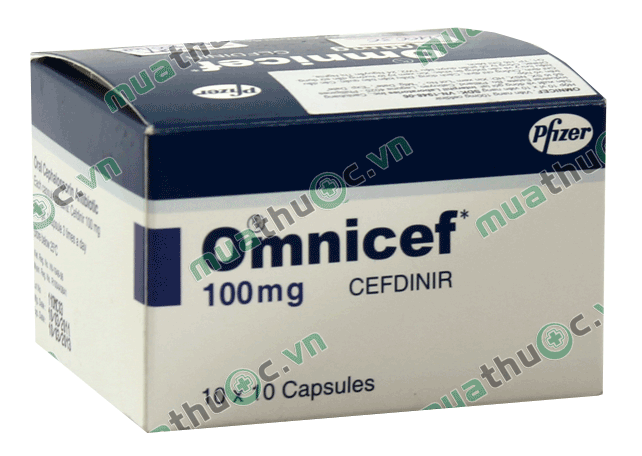 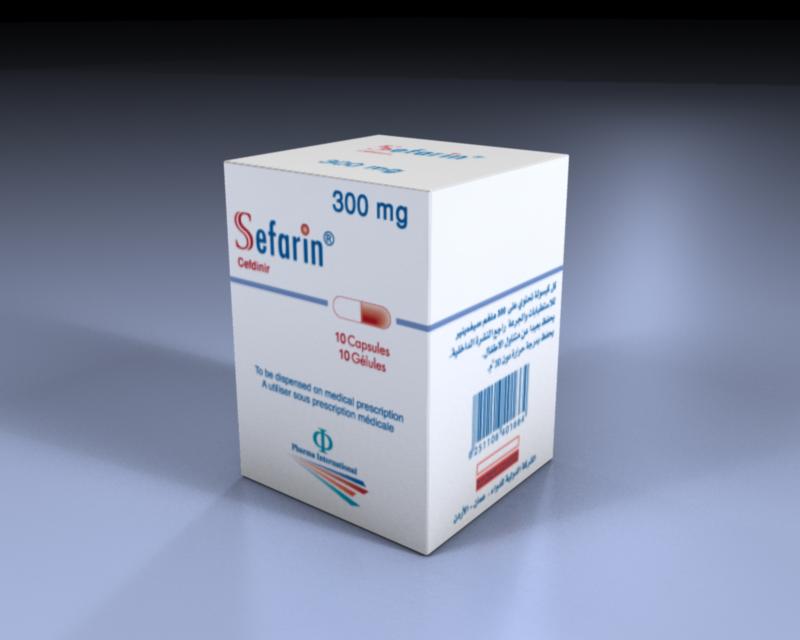 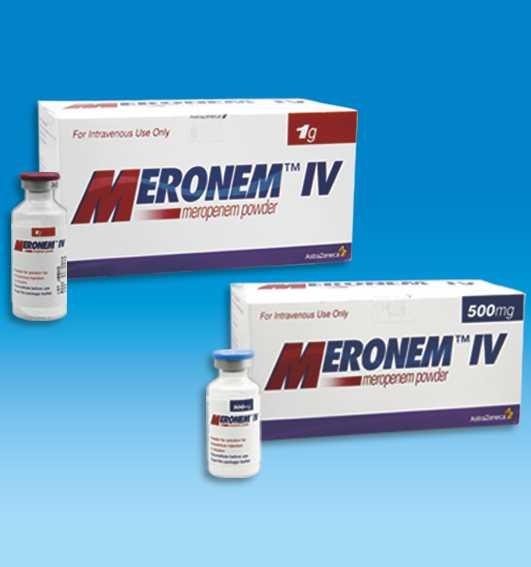 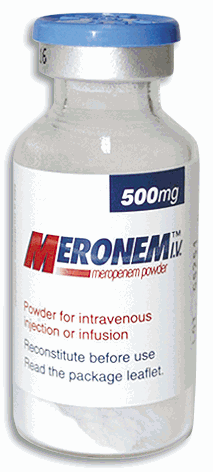 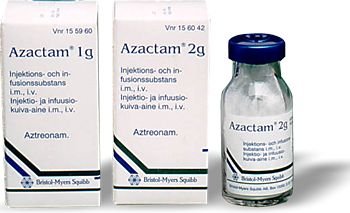 Aminoglycoside
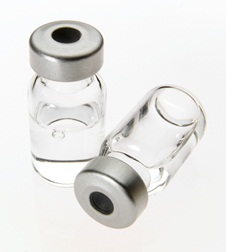 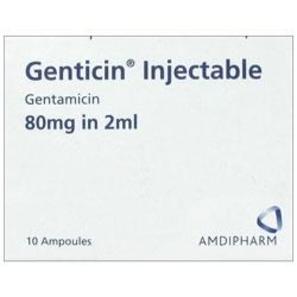 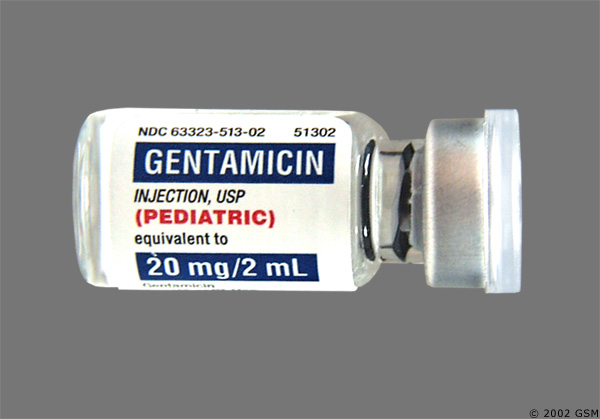 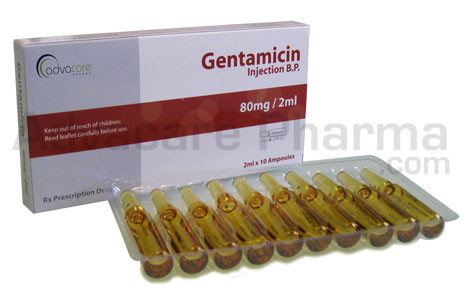 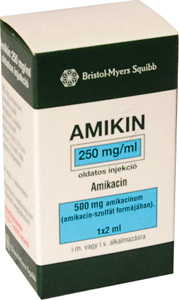 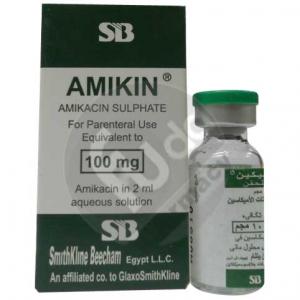 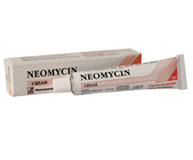 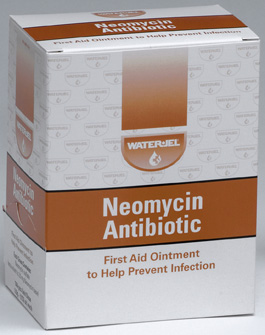 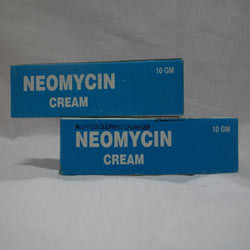 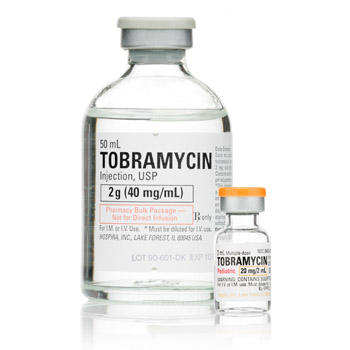 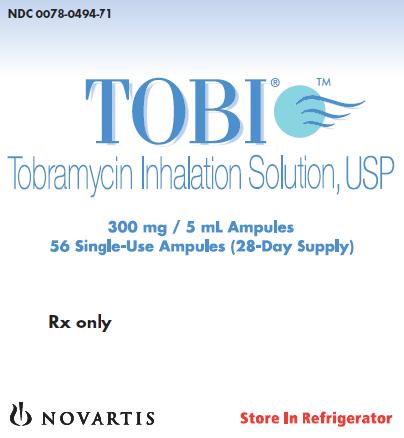 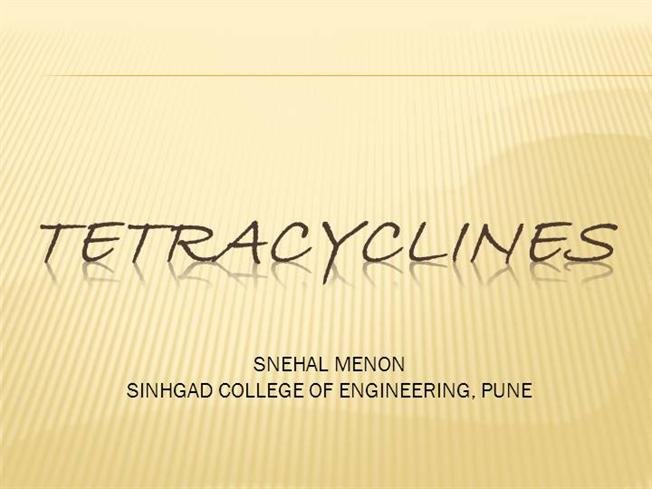 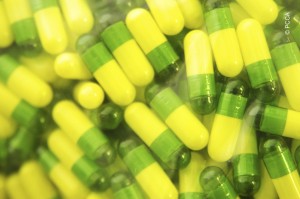 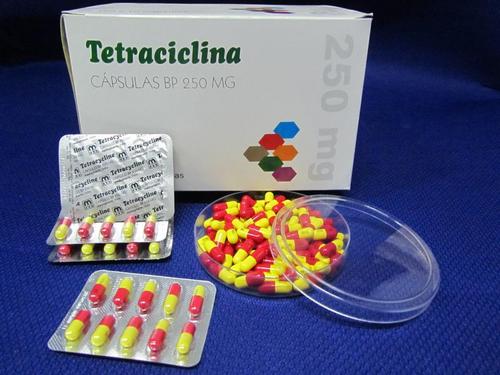 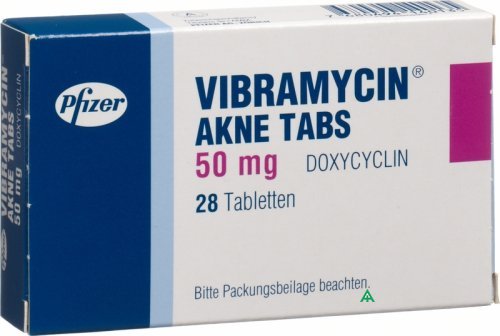 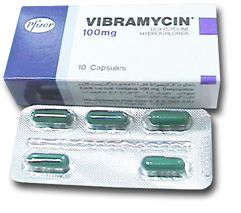 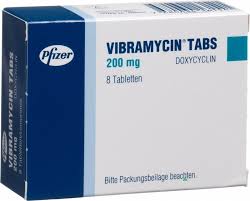